НЕПРИЯТНЫЕ ИСТОРИИ
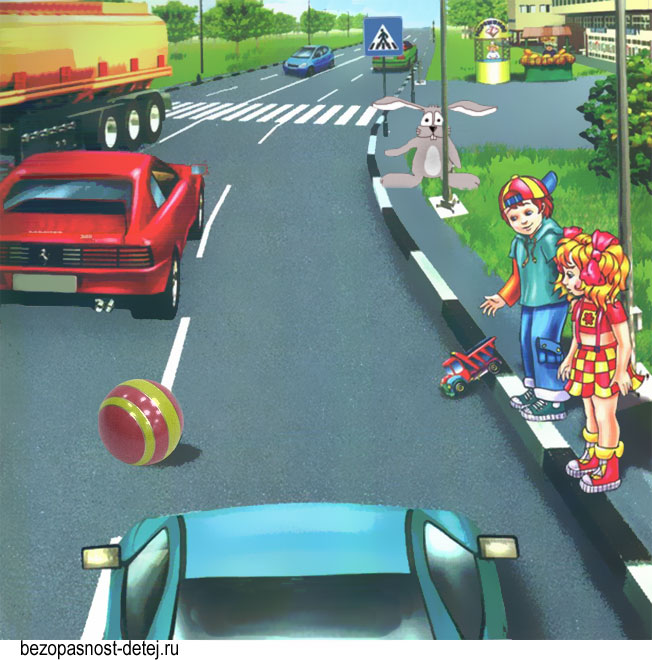 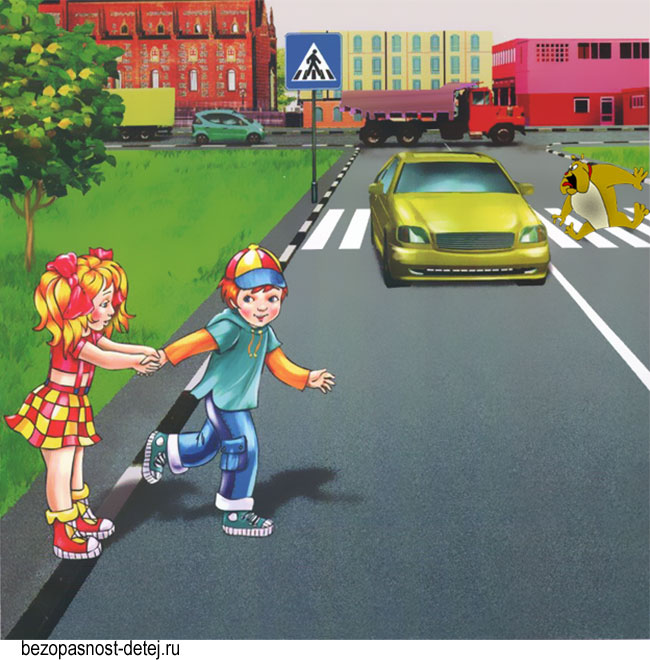 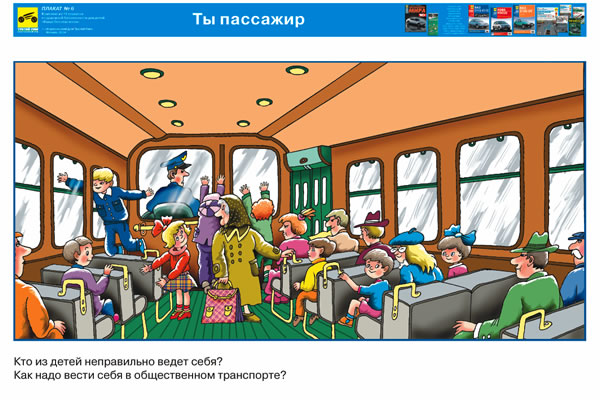